Independent Living Research Utilization
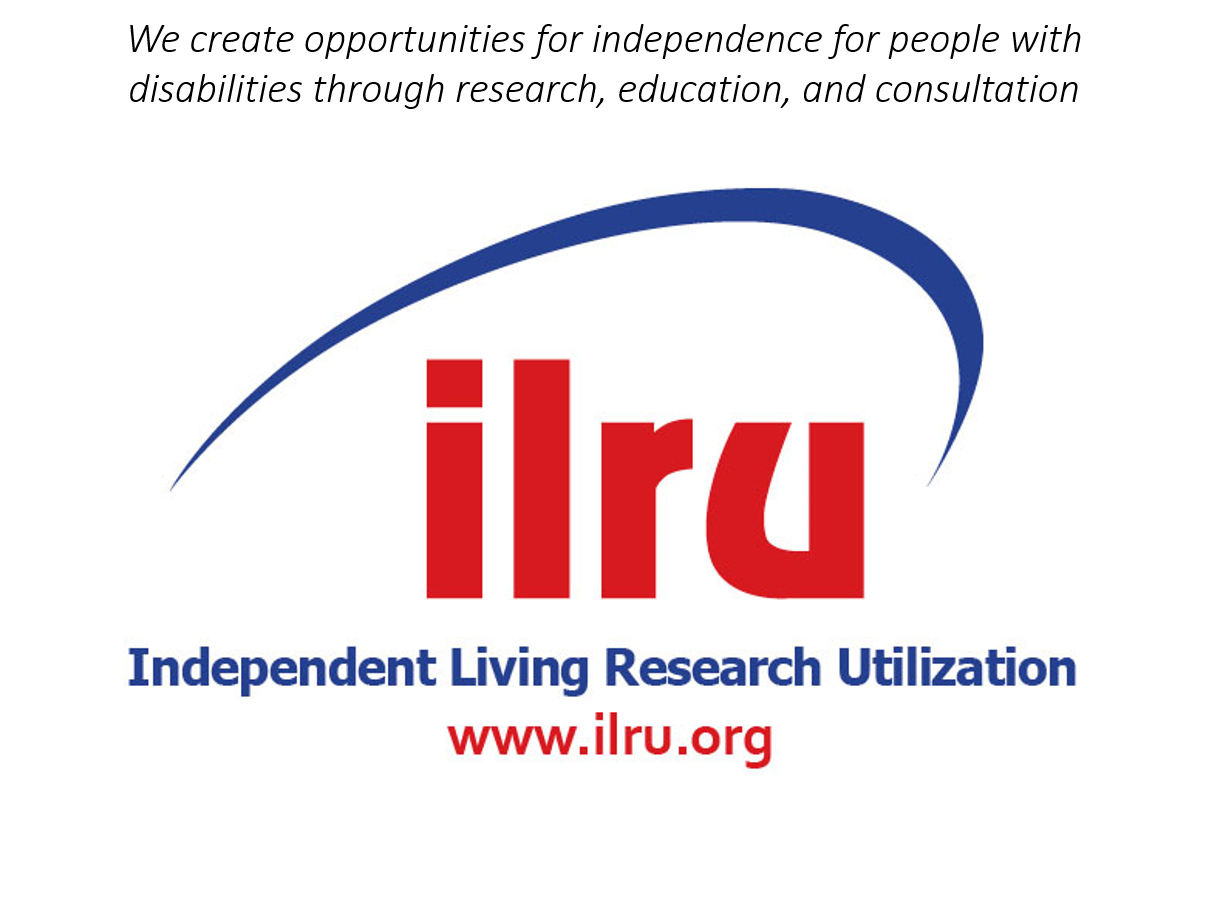 3/22/19 Sent email suggesting a phone call to discuss options.
1
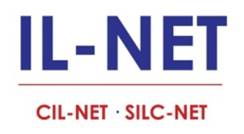 SILC CongressSILC 101 Part 2
February 26, 2019


Presenter:
Paula McElwee
2
What you will learn
SILC responsibilities related to Uniform Administrative Requirements, Lobbying, Conflicts of Interest, and Codes of Ethical Conduct.
3
Roles
4
Let’s talk about advocacy and lobbying...
The new regulations:45 CFR 93.100 Conditions on use of funds
No appropriated funds may be expended by the recipient of a Federal contract, grant, loan, or cooperative agreement to pay any person for influencing or attempting to influence an officer or employee of any agency, a Member of Congress, an officer or employee of Congress, or an employee of a Member of Congress in connection with any of the following covered Federal actions: the awarding of any Federal contract, the making of any Federal grant, the making of any Federal loan, the entering into of any cooperative agreement, and the extension, continuation, renewal, amendment, or modification of any Federal contract, grant, loan, or cooperative agreement.
5
Definition:
(h) Influencing or attempting to influence
means making, with the intent to influence, any communication to or appearance before an officer or employee or any agency, a Member of Congress, an officer or employee of Congress, or an employee of a Member of Congress in connection with any covered Federal action.

This is in addition to the definition we are used to, to attempt to influence a specific vote.
6
Other political activity
CILs are required to be 501(c)(3) organizations, and SILCs often choose to be.
There are IRS restrictions for 501(c)(3) organizations and their involvement in promoting a specific party or candidate.
Your CIL or SILC cannot endorse a specific candidate or party, not even on unpaid time and with discretionary funds.
https://www.irs.gov/charities-non-profits/lobbying
7
New Authorities — Advocacy
A key area of discussion, especially between the ex officio members who are state employees, regards restrictions on lobbying.
System advocacy is allowed as a new authority, (Sec. 705 (c)(2)(C)) stating that “the Council may, consistent with the State plan described in section 704, unless prohibited by State law – (C) Perform such other functions, consistent with the purpose of this chapter and comparable to other functions described in this subsection, as the Council determines to be appropriate. The IL regulation (45 CFR §1329.16) adds ‘and authorized in the approved SPIL’.”
8
Advocacy efforts may include—
Developing and presenting state-wide reports regarding the needs of people with disabilities to public policy makers (legislators and state agencies) and the governor.
Developing and presenting reports on the successes of the IL Network in the state, to public and private boards, commissions or other entities interested in Independent Living and/or people with disabilities.
Presenting the SPIL to policymakers and sharing the funding needs to fully implement it.
Representing the needs of people with disabilities on boards and councils.
9
Advocacy efforts may include, cont’d.
Providing comment on revisions to or new policies and/or programs that affect services for people with disabilities.
Providing comment at public hearings, as long as comments are on an issue and not urging a for or against vote.
Holding public forums to gather input/feedback from people with disabilities and stakeholders on issues, programs, needs, etc. and sharing a report with the governor and policymakers.

These are advocacy efforts that are allowed as identified in your SPIL. These are not lobbying.
10
You are allowed to lobby if . . .
You do not use federal funds (including paid time, equipment, supplies or property and indirect costs) to support lobbying efforts; 
and 

2) For 501(c)(3) organizations, is not conducted with a “substantial portion” of the CIL or SILC (more than 20%).

If you lobby, you will need careful records including staff time keeping to assure costs of lobbying including indirect costs are not charged to a federal grant but are paid for with discretionary funds.
11
Lobbying does include:
Influencing or attempting to influence legislators and their vote on legislation.
Taking a position on legislation and sharing that position with legislators or staff.
Influencing or attempting to influence officers or employees of an agency or Congress in connection with the awarding of any federal contract, grant, loan, or cooperative agreement.
12
Lobbying, cont’d.
Paying for a person, advertisement, telegram, telephone, letter, printed or written material, or other device, intended or designed to influence in any manner a member of Congress, a jurisdiction, or an official of any government, to favor, adopt, or oppose, by vote or otherwise, any legislation, law ratification, policy, or appropriation, whether before or after the introduction of any bill, measure, or resolution proposing such legislation, law, ratification, policy, or appropriation. This does not prevent you from responding to direct requests from legislators or Congress or their staff.
13
Lobbying, cont’d. 2
Providing information to stakeholders on legislation and asking them to influence or attempt to influence legislators.
REMEMBER:  Individual SILC members may lobby as they wish as long as SILC funds are not used to pay for their time, travel, indirect costs or other expenses.
REMEMBER: A 501(c)(3) organization may not publish or distribute printed statements or make oral statements on behalf of, or in opposition to, a candidate for public office. Written or oral endorsement of a candidate is strictly forbidden.  
https://www.irs.gov/charities-non-profits
14
Comments? Questions?
15
Financial Management for the SILC as a Non-federal entity receiving federal funds
16
Uniform Guidance (UG) or Uniform Administrative Requirements (UAR)?
Uniform Guidance 2 CFR* 200
Uniform Administrative Requirements, HHS regulations 45 CFR 75
Every federal department has its own version including Department of Education (RSA) where Title 1 funds come from.
They are all substantially the same
The Title 7 funds, Subchapters B and C (Part B and Part C) funds fall under UAR.
The additional funds you receive from other federal organizations and the state fall under UG or the departmental regs for those funds. 
Because ILRU’s grant is from HHS, I provide technical assistance around UAR, and those are the reference numbers provided.
*Code of Federal Regulations
17
So much content, so little time!
There are some areas that consistently raise questions. We will spend most of our time on those.
We can’t cover the entire UG/UAR today.
Hopefully we can review and clarify on some key areas.
This meeting doesn’t have to be the end of the dialog, but we hope that by end of this session some key areas will have been clarified.
Any time you see items in bold print that is mine to emphasize some area of clarity.
While I used some of the language directly from regs, sometimes I summarized to help clarify. You will want check the exact language when you are clarifying your policies and procedures.
18
75.403 Factors affecting allowability of costs
Be necessary and reasonable for the performance of the Federal award.
Be allocable when costs are shared among cost objectives.
Be consistent with policies and procedures that apply uniformly to both federally-financed and other activities.
Be treated consistently re: whether it is direct or indirect. If indirect in federal grant must be indirect in all.
Be in accordance with generally accepted accounting principles (GAAP). 
Federal grants can’t be used as match for other federally-financed programs.
Costs must be adequately documented.
19
75.302 Financial management system
(2) Accurate, current, and complete disclosure of the financial results of each Federal award or program in accordance with the reporting requirements set forth in §§75.341 and 75.342. If an HHS awarding agency requires reporting on an accrual basis from a recipient that maintains its records on other than an accrual basis, the recipient must not be required to establish an accrual accounting system. This recipient may develop accrual data for its reports on the basis of an analysis of the documentation on hand. Similarly, a pass-through entity must not require a subrecipient to establish an accrual accounting system and must allow the subrecipient to develop accrual data for its reports on the basis of an analysis of the documentation on hand.
20
75.302 Financial management system, cont.
(3) Records that identify adequately the source and application of funds for federally-funded activities, including income, expenditures, approvals for the expenditures, what you owe but haven’t paid, supported by source documentation.
(4) Effective control over, and accountability for, all funds, property, and other assets. The non-Federal entity must adequately safeguard all assets and assure that they are used solely for authorized purposes. See §75.303.
21
75.302 Financial management system, cont’d. 2
(5) Comparison of expenditures with budget amounts for each Federal award.
(6) Written procedures to implement the requirements of §75.305.
(7) Written procedures for determining the allowability of costs in accordance with subpart E of this part and the terms and conditions of the Federal award.

ILRU has sample written fiscal policies and procedures at http://www.ilru.org/il-net-sample-fiscal-policies-and-procedures-handbook
22
You must fully document...
There are a number of places where the need to document is clear. As we get into specific items of cost you will see that sometimes prior approval is required, and that the cost must be reasonable, necessary, and fulfill a program purpose for your grant. You will need to keep that documentation in the file where the bill is kept, usually stapled to that bill.

If you choose to keep this electronically, make sure you can find it related to a specific cost if you are asked about why it was approved by you, how you can show it is reasonable, and the prior approval from the funder if you received it.
23
If you keep your books on a cash basis...
The requirement is that your reports are on an accrual basis.
You can only keep your books one way or the other.
This doesn’t mean you have to change your books. You just need to know how to generate the right reports, accrual reports from a cash basis.
If you fall into this category, let’s talk later about how to do this.
24
75.404 Reasonable costs.
A cost is reasonable if, in its nature and amount, it does not exceed that which would be incurred by a prudent person under the circumstances prevailing at the time the decision was made to incur the cost. 
a) Is the cost generally recognized as ordinary and necessary for the operation of the non-Federal entity or the proper/efficient performance of the Federal award.
b) Does it meet: Sound business practices; arm's-length bargaining; Federal, state, local, tribal, & other laws and regulations; and terms and conditions of Federal award.
(We are not covering purchasing today, but you can find that in 45 CFR 75.329. Purchasing practices help to assure reasonable costs.)
25
Reasonable costs, cont’d.
c) Market prices for comparable goods or services for the geographic area.
d) Whether the individuals concerned acted with prudence in the circumstances considering their responsibilities to the non-Federal entity, its employees, ... the public at large, and the Federal Government.
e) Whether the non-Federal entity significantly deviates from its established practices and policies regarding the incurrence of costs, which may unjustifiably increase the Federal award's cost.
26
75.405 Allocable costs.
a) A cost is allocable to a particular Federal award or other cost objective if costs are chargeable or assignable to that Federal award or cost objective in accordance with relative benefits received. If you have more than one funding source, you must allocate costs. This standard is met if the cost:
1) Is incurred specifically for the Federal award;
2) Benefits both the Federal award and other work of the non-Federal entity and can be distributed in proportions that may be approximated using reasonable methods; (cost allocation) and
3) Is necessary to the overall operation of the non-Federal entity and is assignable in part to the Federal award.
27
75.405 Allocable costs, cont’d.
b) All activities which benefit from the non-Federal entity's indirect (Facilities & Administration or F & A) cost, including unallowable activities (like lobbying) and donated services by the non-Federal entity or third parties, will receive an appropriate allocation of indirect costs.
c) Any cost allocable to a particular Federal award under the principles may not be charged to other Federal awards to overcome fund deficiencies, to avoid restrictions imposed by Federal statutes, regulations, or terms and conditions of the Federal awards, or for other reasons.
28
75.405 Allocable costs, cont’d. 2
d) Direct cost allocation principles. 
If a cost benefits two or more projects or activities in proportions that can be determined without undue effort or cost, the cost must be allocated to the projects based on the proportional benefit. 
If a cost benefits two or more projects or activities in proportions that cannot be determined because of the interrelationship of the work involved, then, ...the costs may be allocated or transferred ... on any reasonable documented basis. 
Where the purchase of equipment or other capital asset is specifically authorized under a Federal award, the costs are assignable to the Federal award regardless of the use that may be made of the equipment or other capital asset involved when no longer needed for the purpose for which it was originally required.
29
Comments? Questions?
30
75.407 Prior written approval (Prior Approval)
Under any given Federal award, the reasonableness and allocability of certain items of costs may be difficult to determine. In order to avoid subsequent disallowance or dispute based on unreasonableness or non-allocability, the non-Federal entity may seek the prior written approval of the cognizant agency for indirect costs or the HHS awarding agency in advance of the incurrence of special or unusual costs. Prior written approval should include the timeframe or scope of the agreement. The absence of prior written approval on any element of cost will not, in itself, affect the reasonableness or allocability of that element, unless prior approval is specifically required for allowability...
31
75.407 Prior written approval (Prior Approval) cont’d.
Notice that Prior Approval is considered the same as prior written approval.
Written approval may be electronic, such as email. 
On some items of costs, prior approval is required.
If the item was detailed in the budget you submitted, and the budget was approved clearly including that item, that is considered to be prior written approval. 
If the item was general in your approved budget, and you did not specify, you may want to clarify with the funder and get further approval.
32
Some things specifically require prior approval for the cost to be allowed.
1) §75.201 Use of grant agreements (including fixed amount awards), cooperative agreements, and contracts, paragraph (b)(5);
2) §75.306 Cost sharing or matching;
3) §75.307 Program income;
4) §75.308 Revision of budget and program plans;
5) §75.309 Period of performance and availability of funds;
6) §75.318 Real property;
7) §75.320 Equipment;...
8) §75.353 Fixed amount subawards;
9) §75.413 Direct costs, paragraph (c);
33
Prior written approval, cont’d.
10) §75.430 Compensation—personal services, paragraph (h);
11) §75.431 Compensation—fringe benefits;
12) §75.438 Entertainment costs;
13) §75.439 Equipment and other capital expenditures;
14) §75.440 Exchange rates;
15) §75.441 Fines, penalties, damages and other settlements;
16) §75.442 Fund raising and investment management costs;
17) §75.445 Goods or services for personal use;
18) §75.447 Insurance and indemnification;
19) §75.454 Memberships, subscriptions, and professional activity costs, paragraph (c);
34
Prior written approval, cont’d. 2
20) §75.455 Organization costs;
21) §75.456 Participant support costs;
22) §75.458 Pre-award costs;
23) §75.462 Rearrangement and reconversion costs;
24) §75.467 Selling and marketing costs;
25) §75.470 Taxes (including Value Added Tax) paragraph (c); and
26) §75.474 Travel costs.
35
75.412 Classification of costs
There is no universal rule for classifying certain costs as either direct or indirect (Facilities and Administration Costs – F&A) under every accounting system. A cost may be direct with respect to some specific service or function, but indirect with respect to the Federal award or other final cost objective. Therefore, it is essential that each item of cost incurred for the same purpose be treated consistently in like circumstances either as a direct or an indirect (F&A) cost in order to avoid possible double-charging of Federal awards. 
Exception: If you chose the 10% de minimus for your modified indirect costs, the costs are specified.
36
Reasonable, necessary, allowable, allocable
These are the words that are repeated most often in the guidance.
All expenditures of federal funds must be reasonable. When in doubt, get bids or compare prices and maintain that research with the record of the expenditure to be able to show reasonableness. 
You may need to make a case that the expense is necessary to your project. 
Only allowable costs will be permitted. More about that in a moment.
Expenses must be allocated among “cost objectives” or funding sources, if you have more than one.
37
Some of most common non-allowable costs…
The Uniform Administrative Requirements include dozens of pages of explanation about whether  costs are allowable, unallowable, or subject to special rules; they aren't  always clear, but they are alphabetic. Many expenses have strings attached… “allowable with restrictions.”
Alcoholic beverages
Bad debts
Donations
Entertainment costs
Fines and Penalties
Goods and services for personal use
Housing and personal living expenses
Lobbying
Losses on other contracts
Selling and marketing costs
38
§75.421   Advertising and public relations.
Most advertising is not an allowable cost with federal awards. Here is the exception:

(4) Program outreach and other specific purposes necessary to meet the requirements of the Federal award.
 
We suggest you keep track of program outreach costs separate from advertising.
39
Public Relations
c) The term “public relations” includes community relations and means those activities dedicated to maintaining the image of the non-Federal entity or maintaining or promoting understanding and favorable relations with the community or public at large or any segment of the public.
d) The only allowable public relations costs are:
1) Costs specifically required by the Federal award (which include outreach and resource development for CILs and items in the SPIL for SILCs);
40
Advertising, public relations allowed include:
2) Costs of communicating with the public and press pertaining to specific activities or accomplishments which result from performance of the Federal award (these costs are considered necessary as part of the outreach effort for the Federal award); or
3) Costs of conducting general liaison with news media and government public relations officers, to the extent that such activities are limited to communication and liaison necessary to keep the public informed on matters of public concern, such as notices of funding opportunities, financial matters, etc.
41
Advertising, cont’d.
(e) Unallowable advertising and public relations costs include the following:
2) Costs of meetings, conventions, convocations, or other events related to other activities of the entity (see also §75.432), including:
i) Costs of displays, demonstrations, and exhibits;
ii) Costs of meeting rooms, hospitality suites, and other special facilities used in conjunction with shows and other special events…
42
Comments? Questions?
43
Are bids required to show reasonableness?
UAR no longer requires you to show your bidding process for products or services that are less than $3,500 over the period of the year. (If your monthly cost is $292, x 12, that exceeds $3,500 for the year and must be bid.)
Your own policies and procedures may be more restrictive, requiring bids or proof of reasonableness at $1000 or some other number.
The DSE may have set a lower amount for when bids are required. The SILC and Subchapter B CILs need to follow the DSE policy if the threshold for requiring bids is lower than $3,500.
44
Methods of Procurement 45 CFR 75.326-332
Micro-purchase (less than $3,500; periodically adjusted for inflation) Purchase orders may be awarded without soliciting any competitive quotations if you consider costs to be reasonable. To the extent practicable, distribute these purchases equitably among qualified suppliers, if they offer the same rate.
Small purchase (more than $3,500 and less than $150,000)
Sealed bid purchase (more than $150,000)
Competitive proposal purchase (more than $150,000) 
Non-competitive purchases (special circumstances which are applicable for all purchase levels)
45
More Specifics About Purchases
Micro-purchase (less than $3,500)                       
How do you “distribute these purchases equitably among qualified suppliers, if they offer the same rate”? 
Small purchase (over $3500 but less than $150,000)
Procedures are “relatively simple and informal.” 
Price or rate quotations must be obtained from at least two sources, and can be written, oral, a page from a website, etc. 
You must take all necessary affirmative steps to assure that minority businesses, women’s business enterprises and labor surplus area firms are used when possible.
Did you know that the geographic location of a vendor is not an acceptable reason for choosing a vendor?
46
Procurement
The SILC must have written procurement procedures complying with the Uniform Administrative Requirements. 
These procedures consider costs, quality, delivery, competitive bidding, inspection and acceptance, as well as reasonableness, allocability and allowability of costs.
There is separation of responsibility for the authorization for purchasing and the subsequent payment. For example payments are made to the person who signs checks only if disbursements or checks are countersigned.
Payment vouchers are identified as to funding sources, expense classification and transaction date.
Approval limits for staff and director are identified.
Person responsible for purchasing is identified.
47
Property
Maintains current and complete records of all property purchased with grant funds.
Has a system for controlling inventory (general ledger control account, card reports, property labels.)
Keeps records of maintenance of property and equipment. 
Inventories property at least once every two years.
Adjustments to inventory accounts are made only on written authority of a designated official.
Guards against loss, damage or theft of property.
Has policies, procedures and controls for purchasing AND disposing of property.
48
Records Retention and Audit
Financial, consumer records and documentation are maintained and retained for a minimum of five years in accord with federal requirements. If related to litigation records for at least one year following the termination of litigation and appeals.
You must grant the State and Federal reviewers access to all books, documents, papers, records and other evidence involving your performance of the grant. (Required in the conditions of your grant award.)
Delivery of records is at no cost to the state.
If the recipient expended $750,000 or more in federal awards and is a non-profit, an annual nonfederal audit including funds received under Title VII has been conducted and a copy submitted to the Federal Audit Clearinghouse.
49
Sample financial policies and procedures
These will have to be reviewed and individualized to the SILC, but do provide a funder-approved version of policies and procedures for CILs (which can be adapted).
We are still getting guidance and will constantly be updating these documents. The most current version will continue to be available at http://ilru.org/publications/sample_fiscal_policies_handbook.pdf
50
Comments? Questions?
51
Codes of Ethical Conduct
Your policies should include a code of ethics and standards of professional conduct. Standards expected of members could include: 
Acting professionally, competently, and honorably. 
Fulfilling assigned duties. 
Complying with standards established in performance appraisals. 
Maintaining an acceptable level of performance and conduct on all verbal and written job duties. 
Using funds prudently. 
Reporting conditions and circumstances that may prevent the member from performing their duties effectively and safely.
52
Examples of Unacceptable Conduct
Taking a public position criticizing the organization (CIL or SILC).
Inefficient, careless or unsatisfactory Council member performance.
Bringing a negative personal agenda to Council discussions.
Failure to get along, cooperate, or work harmoniously with Council members, co-workers, vendors, or the public.
Damaging, wasting, destroying, abusing, stealing, misappropriating or unauthorized use of property, funds, equipment, or supplies.
Speaking on behalf of CIL or SILC without communicating with Chair and/or full board.
Violating policies regarding discrimination and sexual harassment or other forms of harassment.
Falsification or making material omissions on employment applications, time records, or other documents or records.
Conducting personal business on paid work time.
53
Examples of Unacceptable Conduct, cont’d.
Failing to abide by occupational health and safety guidelines.
Engaging in immoral or indecent conduct in the workplace or while representing the CIL or SILC in any capacity.
Engaging in the use, possession, or distribution of sexually oriented or indecent materials.
Engaging in business or activities that constitute a conflict of interest.
Abuse of sick, vacation, holiday, family and medical leave.
Excessive tardiness or absences from work.
Reporting for duty while under the influence of alcohol or controlled substances.
Downloading non-work related software or applications from the Internet.
54
Conflicts of Interest
Council members and employees should avoid any activity, investment, or association that might interfere or conflict with their judgment or duties. 

Conflicts of interest must be disclosed as soon as possible. 
Members should immediately disqualify themselves prior to discussion or voting on any matters where there is a conflict of interest. 
The policies and code of ethics should state that members must reveal the conflict as soon as possible and refrain from voting, discussing, or making decisions related to the conflict.
55
Comments? Questions?
56
Evaluation
Please take a few minutes to complete the evaluation and leave it on the table. Your feedback will assist us to improve our technical assistance.
57
For on-going technical assistance, contact:
Paula McElwee
paulamcelwee.ilru@gmail.com
559-250-3082
58
SILC-NET Attribution
This project is supported by grant number 90ISTA0001 from the U.S. Administration for Community Living, Department of Health and Human Services, Washington, D.C. 20201. Grantees undertaking projects under government sponsorship are encouraged to express freely their findings and conclusions. Points of view or opinions do not, therefore, necessarily represent official Administration for Community Living policy.
59